Maths 24.02.2021
L.O: Create patterns using 2D shapes.
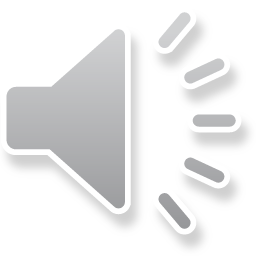 SHAPE GAME
When the shape comes up, name the shape and say how many sides and vertices the shape has got.
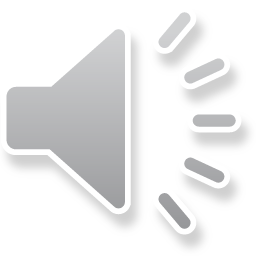 SHAPE GAME
How many did you get right?
Rectangle
4 sides
4 vertices
Triangle
3 sides
3 vertices
Square
4 sides
4 vertices
Circle
1 side
0 vertices
Pentagon
5 sides
5 vertices
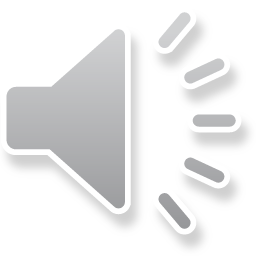 Shape Patterns
Today we are going to be making patterns using different shapes. 
Patterns are something that repeats.
?
What colour goes next in the pattern?
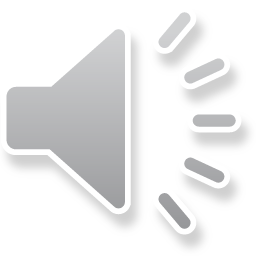 Our turn:Shape Patterns
?
?
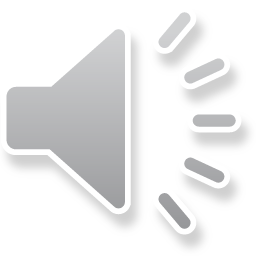 Your turn:What goes next in the pattern?
?
?
?
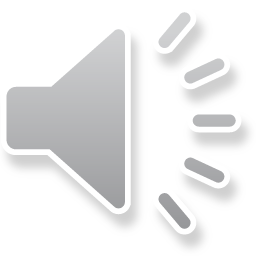 Our turn:Different shape patterns
?
?
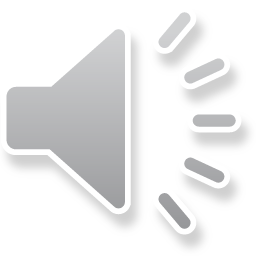 Your turn:What goes next in the pattern?
?
?
?
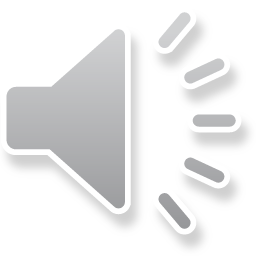 Activity
Draw the next 3 shapes in each pattern. 
Think about the colour of the shape that goes next in the pattern.
When you have finished, create 5 of your own shape patterns.
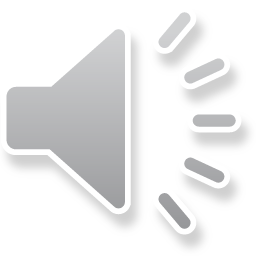 Challenge 1
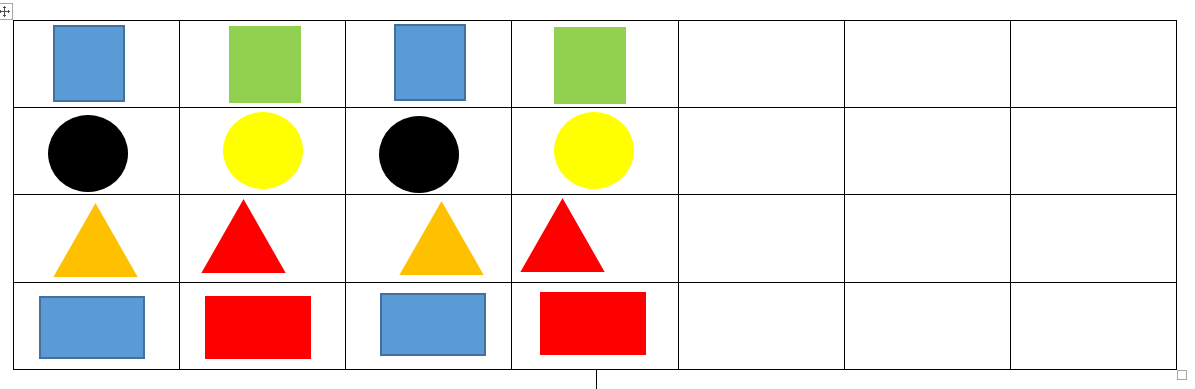 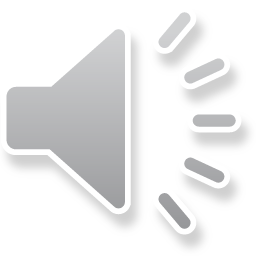 Challenge 2
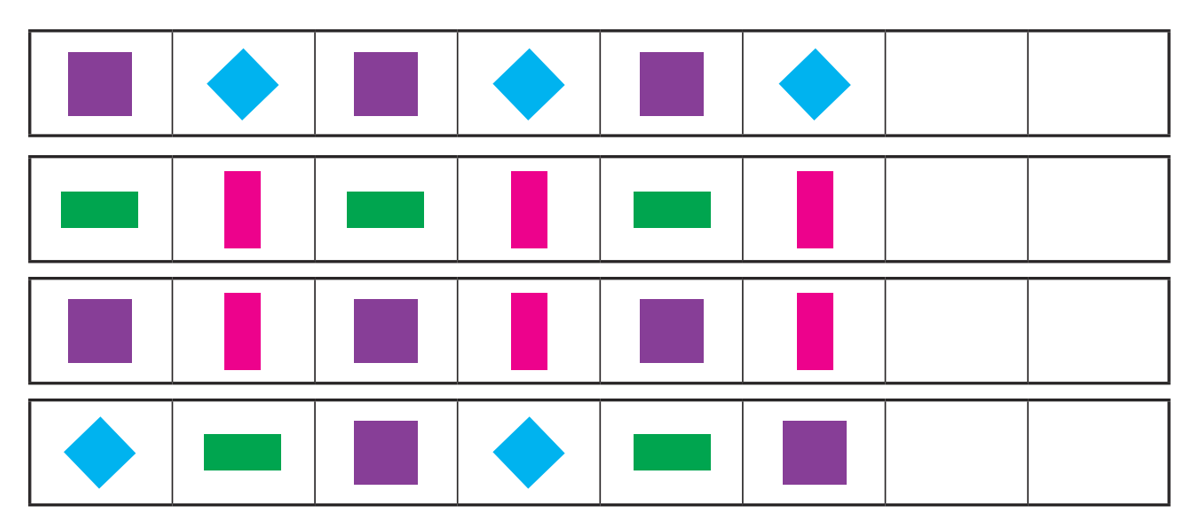 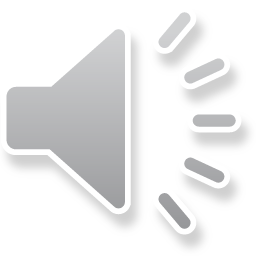 Challenge 3
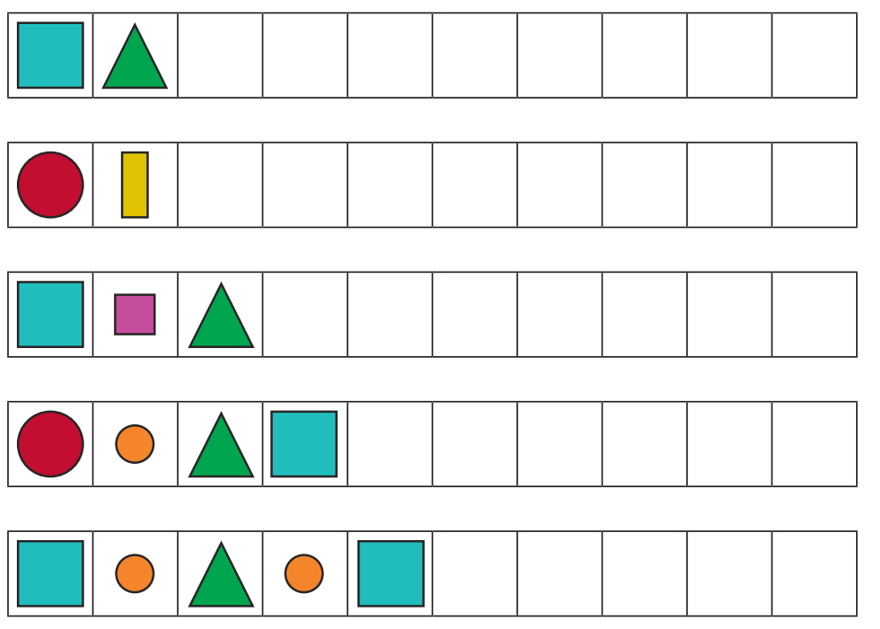 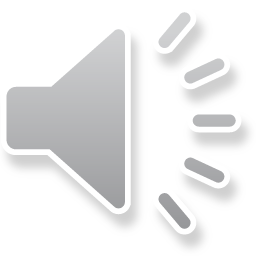 Challenge 1 Answers
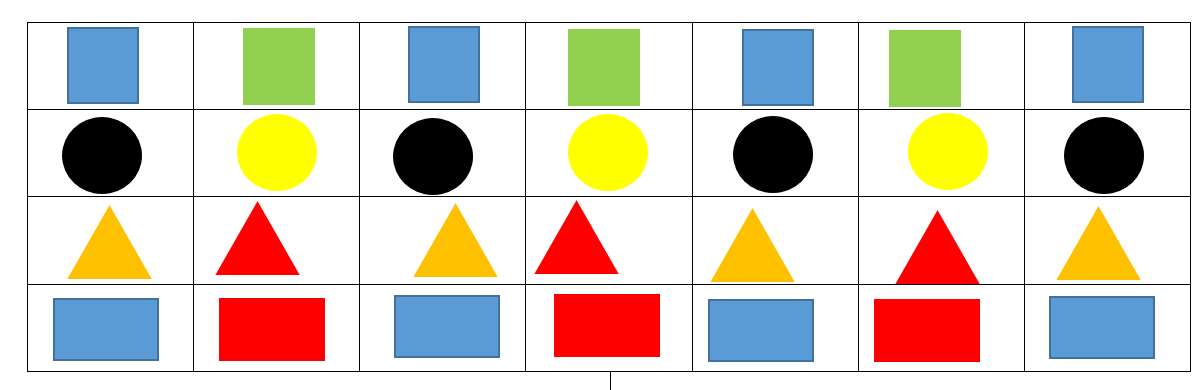 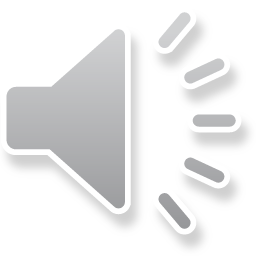 Challenge 2 - Answers
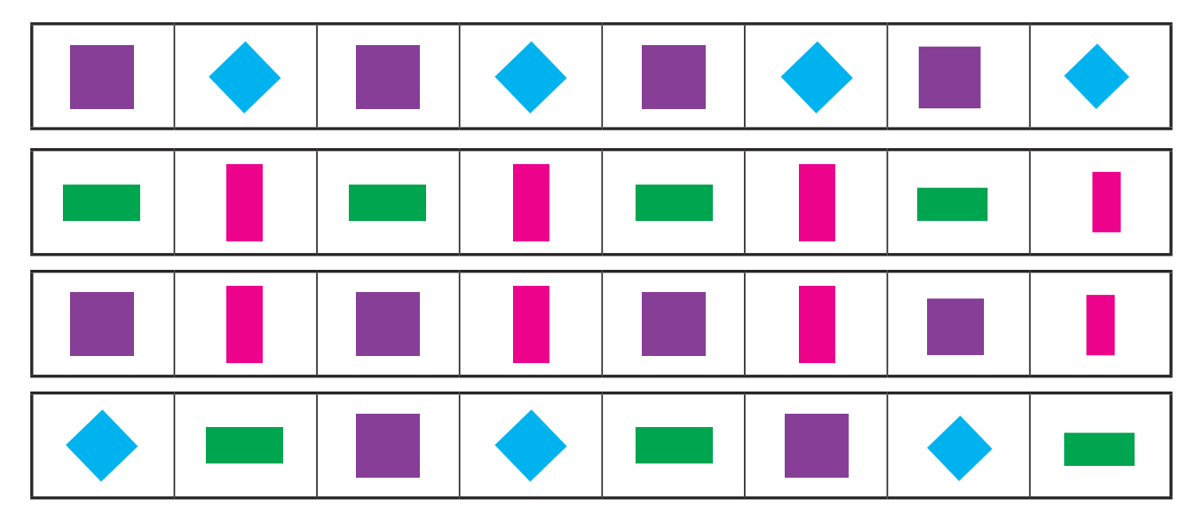 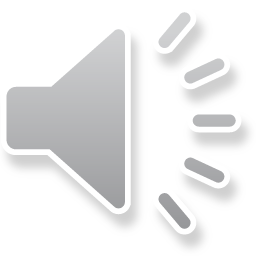 Challenge 3 Answers
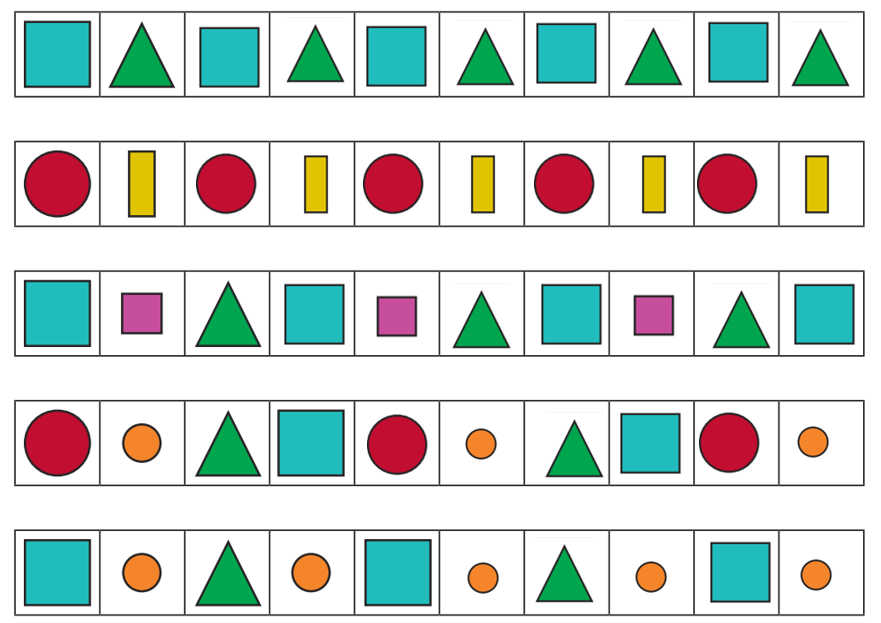 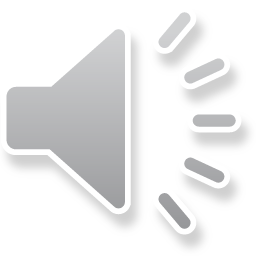 Plenary
What is the difference between a square and a rectangle?
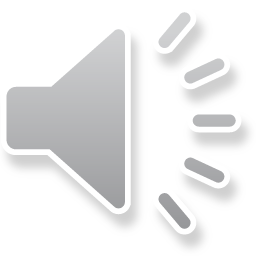 Remote Learning Tracking
https://forms.office.com/Pages/ResponsePage.aspx?id=eCY4lN73r0G0KV1rDWITzRhTQ2IZqpBOsW8cFVoooF9UNVlMS1dCVkdaM0k0WlhFTE9WVFBTWEg1Ti4u
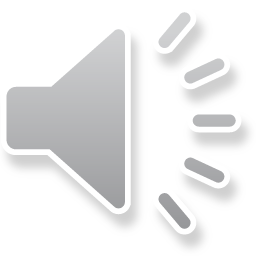